HÓA HỌC 8
GV: Vũ Mai Phượng
A/ ĐIỂM DANH
1. Điểm danh đầu giờ (HS mở mic – GV gọi tên – điểm danh). HS vào sau thì nhớ báo GV để điểm danh bổ sung.
2. HS không vào được lớp học lms thì liên hệ Thầy Huy 0907490064 hay Cô Trang VNPT 0911956868 qua zalo.
3. HS nghỉ thì PHHS nhắn tin xin phép GVCN qua zalo.
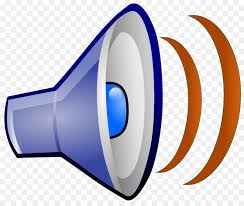 B/ QUY ƯỚC MÔN HÓA HỌC
  dấu hiệu HS ghi bài.
  dấu hiệu HS học bài.

          dấu hiệu HS đọc thông tin hay trả lời câu hỏi. 
 Khi GV giảng bài xong, HS có thắc mắc thì hỏi.
 GV cho HS chép bài, làm bài rất ít nên HS chép bài, làm bài không đầy đủ thì sẽ tính vào điểm quá trình trong lớp.
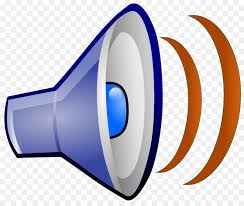 C/ ÔN BÀI
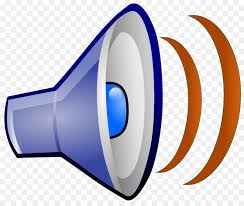 Kí hiệu hóa học (KHHH) được viết bằng một hay hai chữ cái, trong đó chữ cái đầu là chữ in hoa.
Ý nghĩa của kí hiệu hóa học cho biết tên nguyên tố và 1 nguyên tử của nguyên tố.
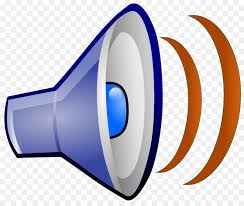 2O
2 là hệ số, cho biết số nguyên tử của nguyên tố, viết trước và ngang bằng kí hiệu hóa học.
Nguyên tử khối là khối lượng của 1 nguyên tử được tính bằng đơn vị Carbon.
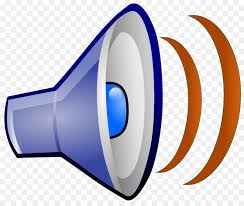 Kí hiệu hóa học Ag cho ta biết điều gì?
Ag
Ag: nguyên tố … và … nguyên tử …
Ag: nguyên tố Silver và 1 nguyên tử Silver
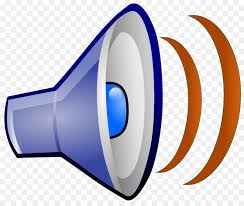 Kí hiệu hóa học Na cho ta biết điều gì?
Na
Na: nguyên tố Sodium và 1 nguyên tử Sodium
Na: nguyên tố … và … nguyên tử …
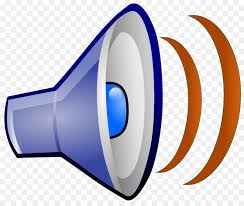 Kí hiệu hóa học Fe cho ta biết điều gì?
Fe
Fe: nguyên tố Iron và 1 nguyên tử Iron
Fe: nguyên tố … và … nguyên tử …
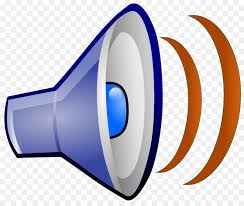 Cách viết 2C chỉ ý gì?
2C
2C: nguyên tố … và … nguyên tử …
2C: nguyên tố Carbon và 2 nguyên tử Carbon
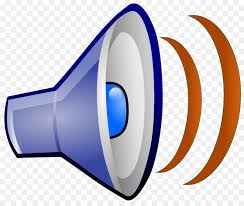 Cách viết 5O chỉ ý gì?
5O
5O: nguyên tố Oxygen và 5 nguyên tử Oxygen
5O: nguyên tố … và … nguyên tử …
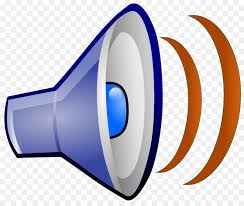 Cách viết 3Ca chỉ ý gì?
3Ca
3Ca: nguyên tố … và … nguyên tử …
3Ca: nguyên tố Calcium và 3 nguyên tử Calcium
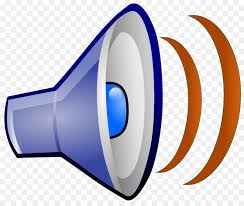 Hãy dùng chữ số và kí hiệu hóa học biểu đạt
6Ag
6 nguyên tử Silver
8Na
8 nguyên tử Sodium
7Fe
7 nguyên tử Iron
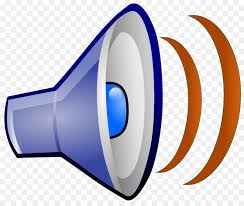 1. Đơn chất là gì?
Đơn chất là chất được tạo nên từ 1 nguyên tố hóa học.
Đơn chất là chất được tạo nên từ … nguyên tố hóa học.
2. Hợp chất là gì?
Hợp chất là chất được tạo nên từ 2 nguyên tố hóa học trở lên.
Hợp chất là chất được tạo nên từ … nguyên tố hóa học ...
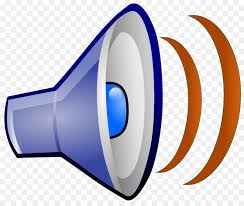 a. Khí amoniac tạo nên từ N và H.
Khí amoniac là … vì có … nguyên tố ...
Khí amoniac là hợp chất vì có 2 nguyên tố N, H.
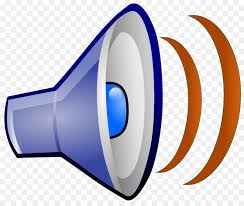 b. Phosphorus đỏ tạo nên từ P.
Phosphorus đỏ là … vì có … nguyên tố ...
Phosphorus là đơn chất vì có 1 nguyên tố P.
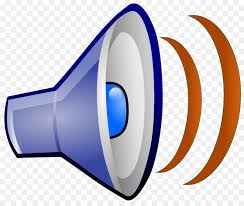 c. Hydrochloric acid tạo nên từ H và Cl.
Hydrochloric acid là … vì có … nguyên tố ...
Hydrochloric acid là hợp chất vì có 2 nguyên tố H, Cl.
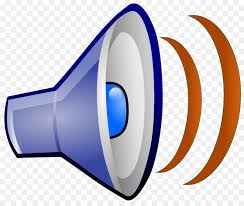 d. Calcium carbonate tạo nên từ Ca, C và O.
Calcium carbonate là hợp chất vì có 3 nguyên tố Ca, C, O.
Calcium carbonate là … vì có … nguyên tố ...
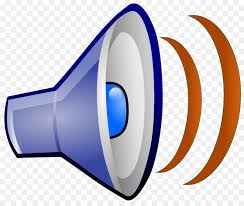 e. Glucose tạo nên từ C, H và O.
Glucose là hợp chất vì có 3 nguyên tố C, H, O.
Glucose là … vì có … nguyên tố ...
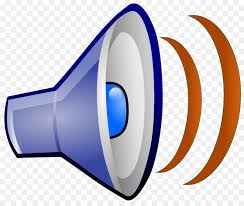 f. Kim loại Magnesium tạo nên từ Mg.
Magnesium là … vì có … nguyên tố ...
Magnesium là đơn chất vì có 1 nguyên tố Mg.
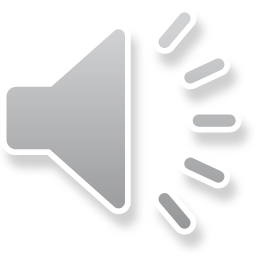 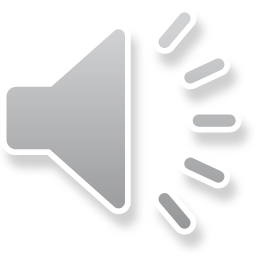 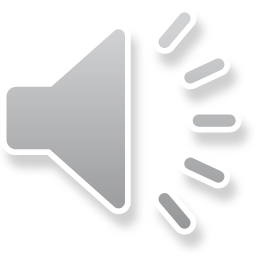 D/ VÀO TIẾT HỌC
PHẦN 1
BÀI 6: ĐƠN CHẤT VÀ HỢP CHẤT
PHÂN TỬ (tt)
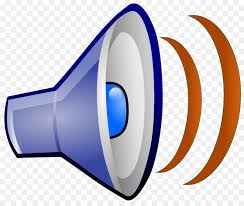 Cu
Cu
Cu
Cu
Cu
Hạt đại diện cho
kim loại đồng
Hạt đại diện cho
chất nào?
Cu
Cu
Cu
Cu
Cu
Cu
Cu
Cu
Cu
Kim loại đồng
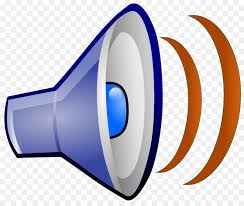 Hạt đại diện cho
khí oxygen
Hạt đại diện cho
chất nào?
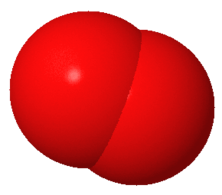 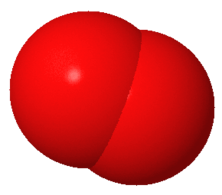 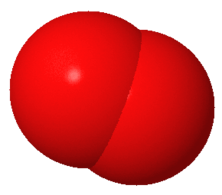 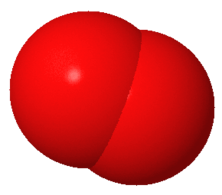 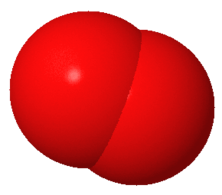 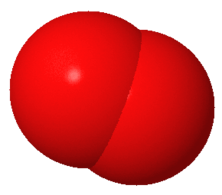 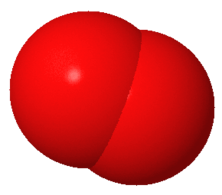 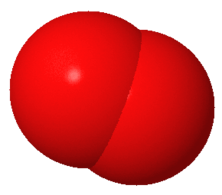 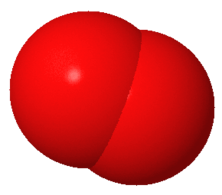 O
O
O
O
O
O
O
O
O
O
O
O
O
O
O
O
O
O
Khí oxygen
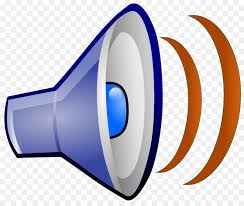 Hạt đại diện cho
nước
Hạt đại diện cho
chất nào?
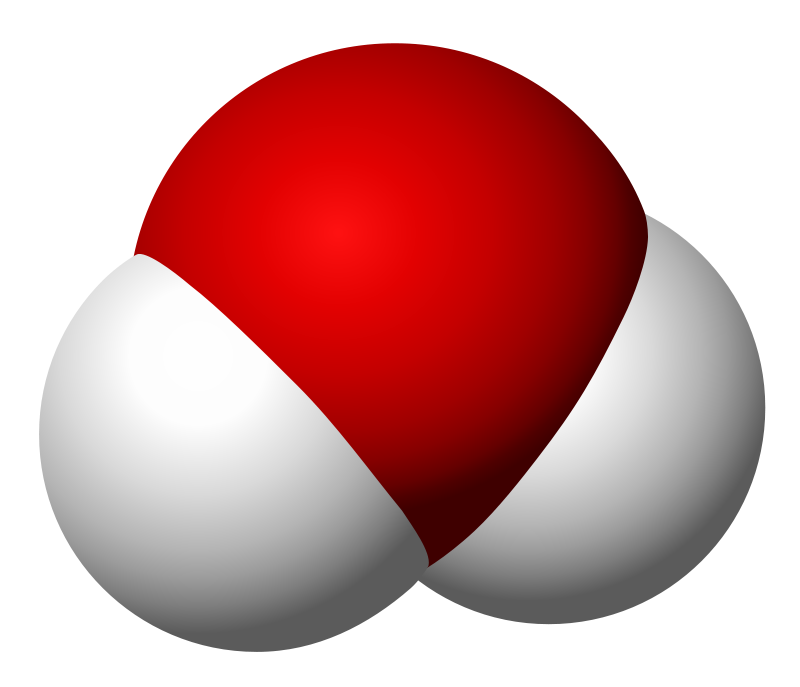 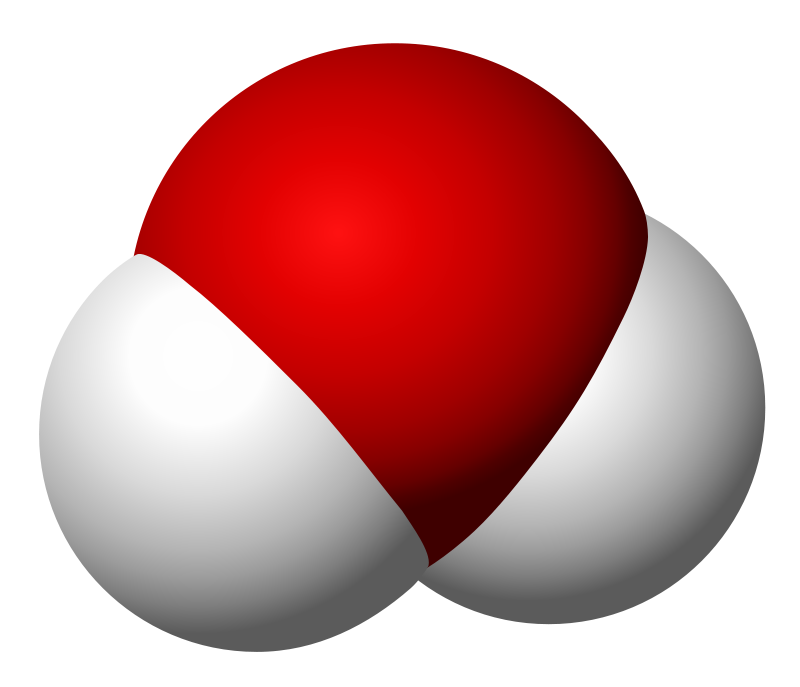 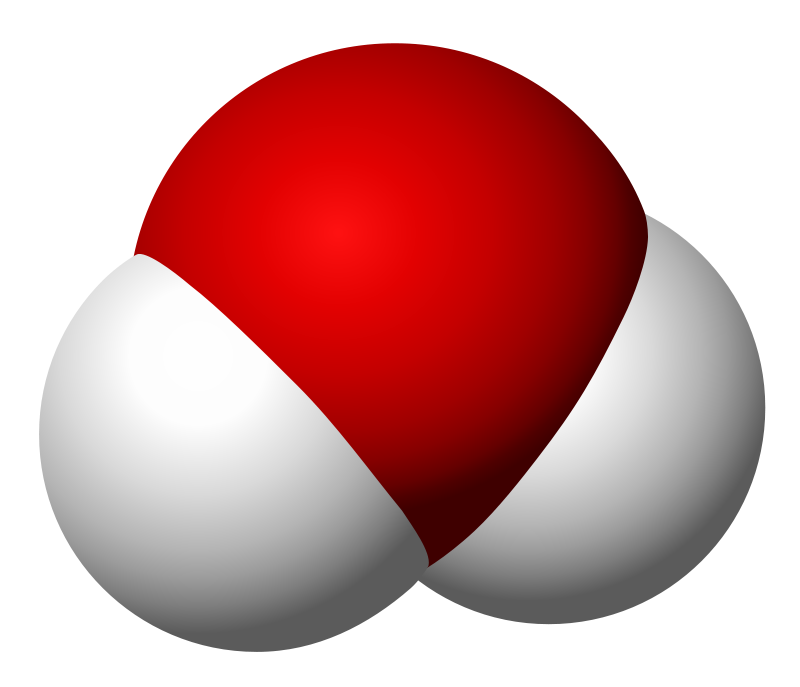 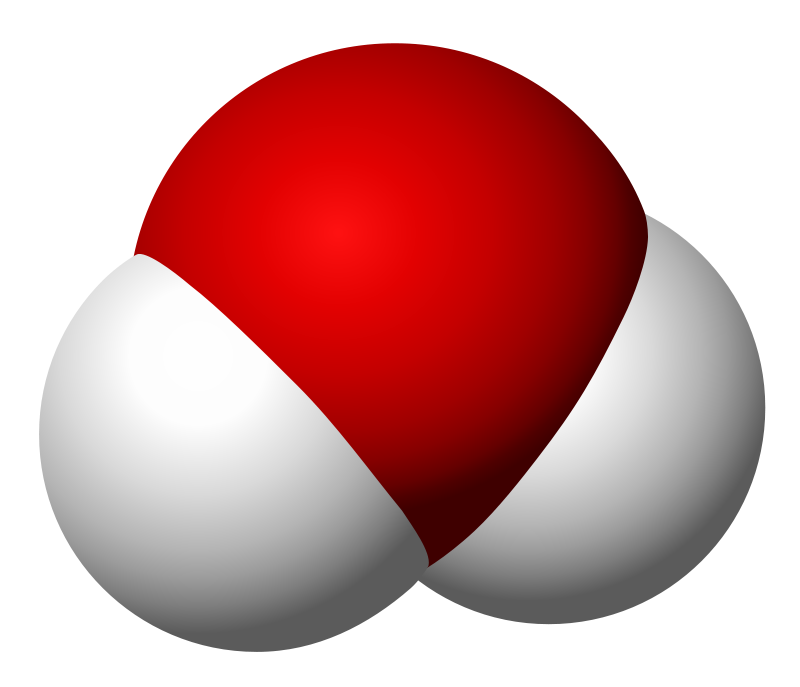 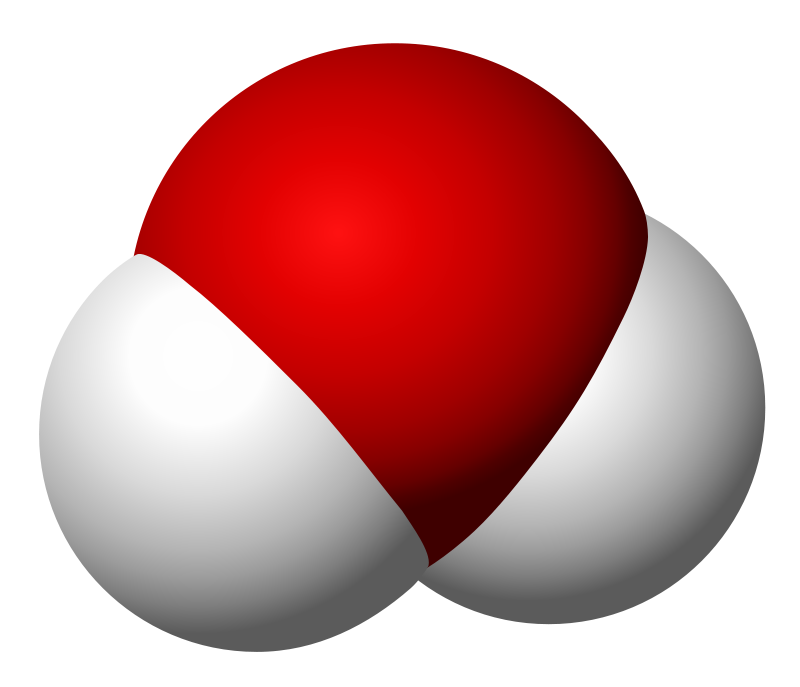 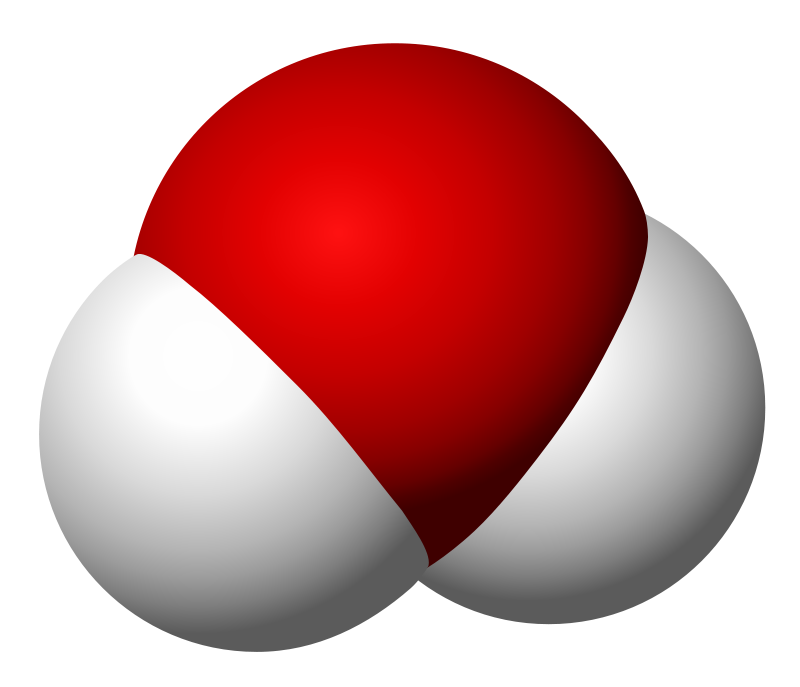 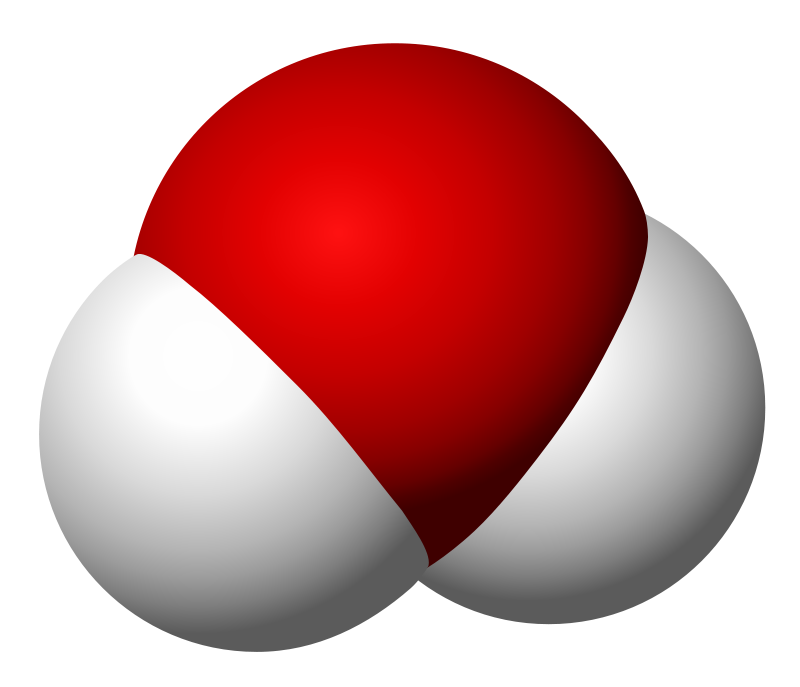 O
O
O
O
O
O
O
H
H
H
H
H
H
H
H
H
H
H
H
H
H
Nước
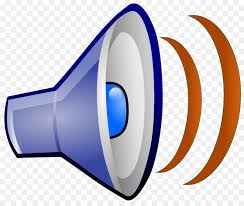 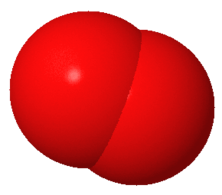 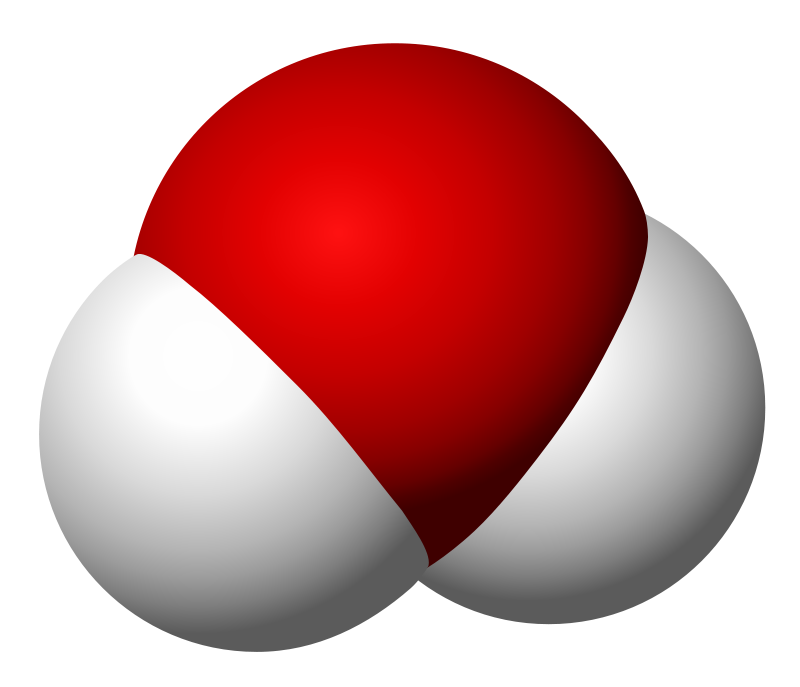 O
O
O
Cu
H
H
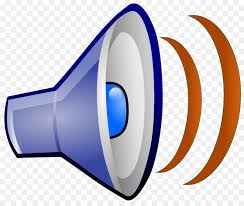 Phân tử là hạt đại diện cho chất, gồm một số nguyên tử liên kết với nhau và thể hiện đầy đủ tính chất hóa học của chất.
Phân tử khối là khối lượng của 1 phân tử được tính bằng đơn vị Carbon.
Phân tử khối là …
Nguyên tử khối là khối lượng của 1 nguyên tử được tính bằng đơn vị Carbon.
Phân tử oxygen
Khí oxygen là đơn chất vì có 1 nguyên tố oxygen
1. Khí oxygen là đơn chất hay hợp chất? Vì sao?
Phân tử oxygen có 2 nguyên tử oxygen
2. Phân tử oxygen có bao nhiêu nguyên tử oxygen?
Khí oxygen là … vì có … nguyên tố ...
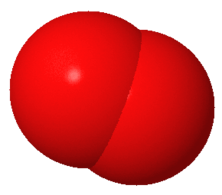 PTK = 2O = 2.16 = 32 đvC
Phân tử oxygen có … nguyên tử oxygen
O
O
O = 16 (đề bài cho)
Phân tử nước
Nước là hợp chất vì có 2 nguyên tố hydrogen, oxygen
1. Nước là đơn chất hay hợp chất? Vì sao?
Phân tử nước có 2 nguyên tử hydrogen, 1 nguyên tử oxygen
2. Phân tử nước có bao nhiêu nguyên tử hydrogen, bao nhiêu nguyên tử oxygen?
Nước là … vì có … nguyên tố ...
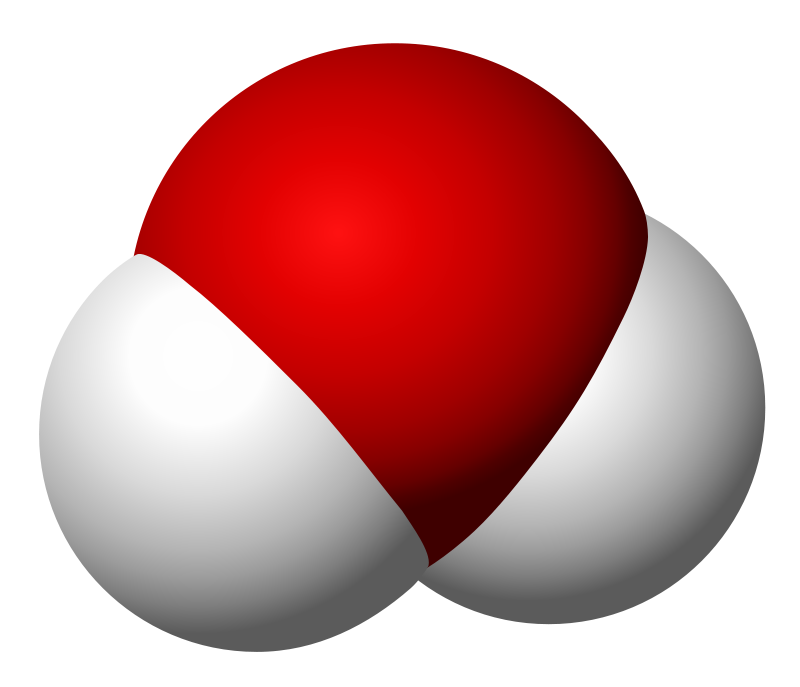 O
Phân tử nước có … nguyên tử hydrogen, … nguyên tử oxygen
PTK = 2H + O = 2.1 + 16 = 18 đvC
H
H
H = 1, O = 16 (đề bài cho)
THỜI GIAN 2 PHÚT - TÍNH KẾT QUẢ
Tính phân tử khối của:
a. Khí amoniac, biết phân tử gồm 1N và 3H.
b. Hydrochloric acid, biết phân tử gồm 1H và 1Cl.
c. Calcium carbonate, biết phân tử gồm 1Ca, 1C và 3O.
d. Glucose, biết phân tử gồm 6C, 12H và 6O.
H = 1, C = 12, N = 14, O = 16, Ca = 40, Cl = 35,5 (đề bài cho)
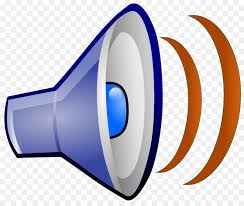 Tính phân tử khối của:
a. Khí amoniac, biết phân tử gồm 1N và 3H.



b. Hydrochloric acid, biết phân tử gồm 1H và 1Cl.
PTK = N + 3H = 14 + 3.1 = 17 đvC
PTK = H + Cl = 1 + 35,5 = 36,5 đvC
H = 1, C = 12, N = 14, O = 16, Ca = 40, Cl = 35,5 (đề bài cho)
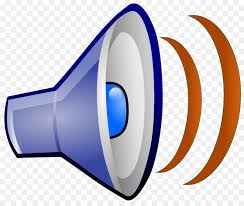 Tính phân tử khối của:
c. Calcium carbonate, biết phân tử gồm 1Ca, 1C và 3O.



d. Glucose, biết phân tử gồm 6C, 12H và 6O.
PTK = Ca + C + 3O = 40 + 12 + 3.16 = 100 đvC
PTK = 6C + 12H + 6O = 6.12 + 12.1 + 6.16 
                                       = 180 đvC
H = 1, C = 12, N = 14, O = 16, Ca = 40, Cl = 35,5 (đề bài cho)
PHẦN 2
BÀI 8: BÀI LUYỆN TẬP 1
THỜI GIAN 2 PHÚT
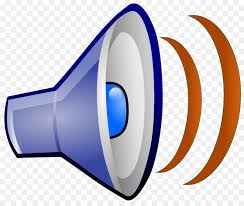 Bài 3/31 SGK Một hợp chất có phân tử gồm 2 nguyên tử nguyên tố X liên kết với 1 nguyên tử O và nặng hơn phân tử hydrogen 31 lần.
Tính phân tử khối của hợp chất.
Tính nguyên tử khối của X, cho biết tên và kí hiệu của nguyên tố.
Bài 3/31 SGK Một hợp chất có phân tử gồm 2 nguyên tử nguyên tố X liên kết với 1 nguyên tử O và nặng hơn phân tử hydrogen 31 lần.
2H
=   31 .
2X   +   O
2X   +   16   =   31 . 2 . 1
2X               =    62   -   16
X               =    46 : 2 = 23 đvC
H = 1, O = 16
E/ DẶN DÒ
1. Học cột 3, cột 4.
2. Vào trang lms làm BÀI TẬP HÓA 8 TUẦN 5
3. Chụp hình gửi bài lên hệ thống lms
GVBM ghi nhận. 
4. Vào trang lms xem lại bài.
(GVBM ghi nhận)
F/ KIỂM TRA TẬP
1. GV gọi tên HS.
2. HS mở camera, mở tập
phần chép cột 3, cột 4 2 lần.
3. GV kiểm tra cột 3, cột 4 2 lần.